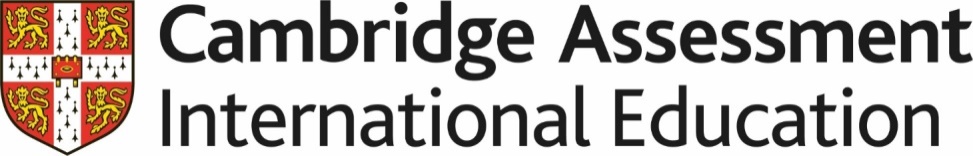 Teaching Pack – Understanding bearings
Lesson 1: Angle facts

Cambridge IGCSE™
Mathematics 0580
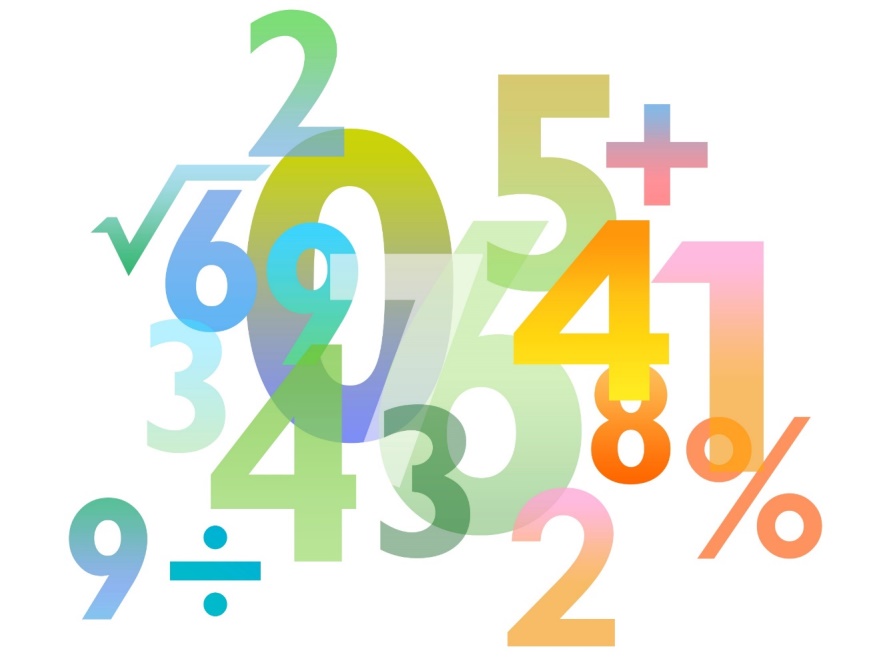 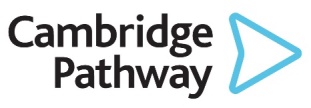 Version 1
Lesson objectives
To be able to explain confidently that angle is a measure of turn.
Starter Angle Facts
What can you say about the angles in the diagrams?
Try to find as many different relationships as you can.
Make sure you explain your observations.
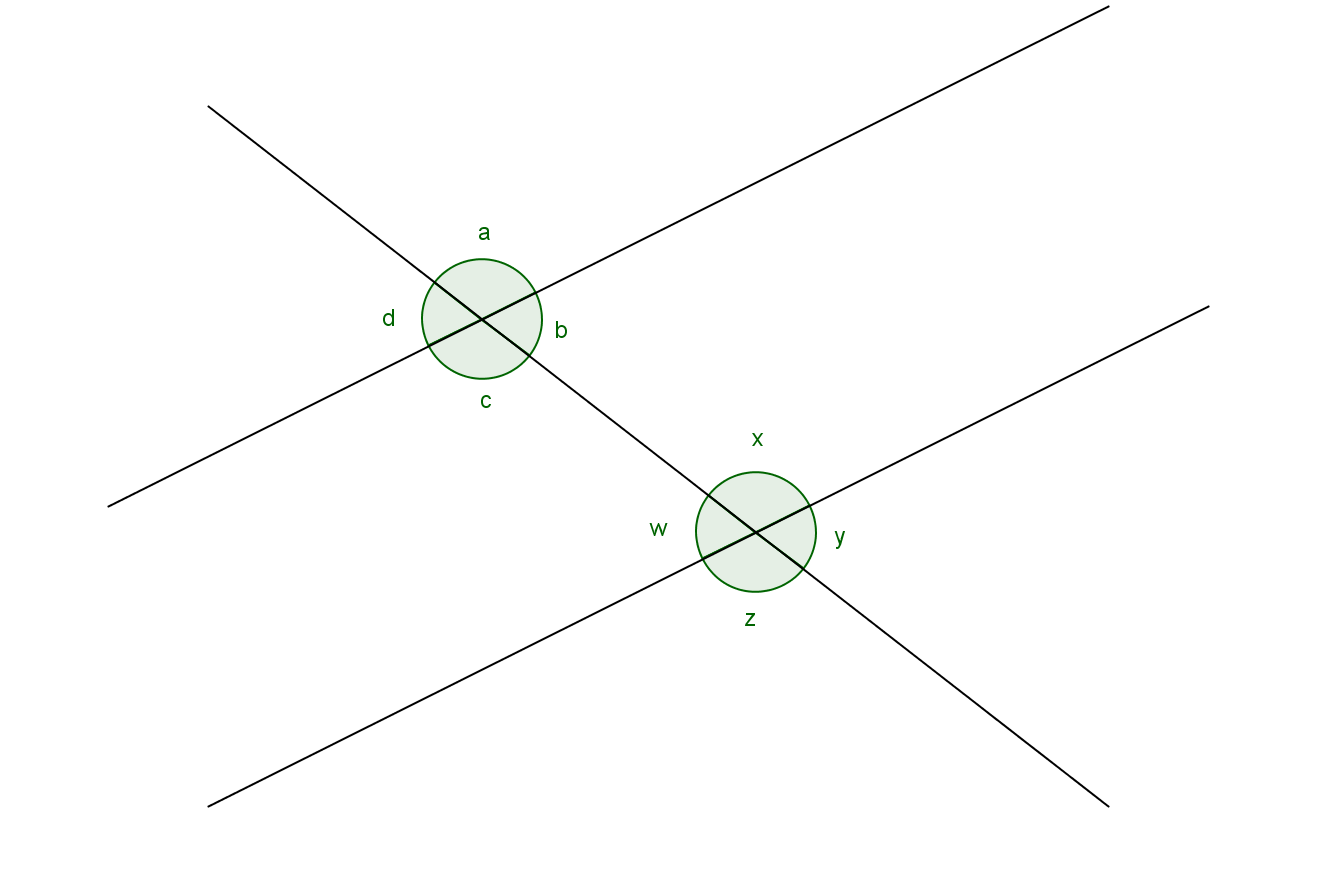 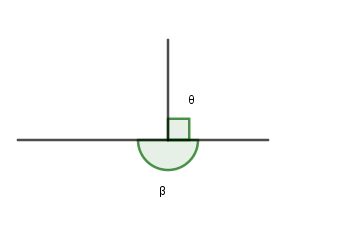 z = c
β = 180o
w = y
θ = 90o
x + y = 180o
[Speaker Notes: Encourage students to make as many observations as they can. Encourage them to explain these observations so for example z is equal to c because they are corresponding angles, w is equal to y because they are opposite angles. x and y sum to 180° because the angles on a straight line equal 180° etc.Students can then work though Worksheet 1a: Angle Facts 
http://www.mathscareers.org.uk/video/maths-in-work-navigational-officer-pride-of-hull-po-ferry/]
Try this!
How can you use the fact that the sum of the angles on a straight line is 180° to explain why the angles at a point are 360°?